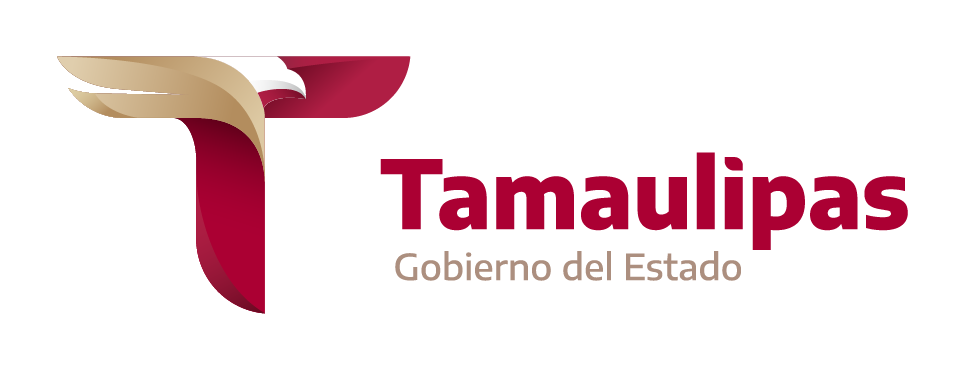 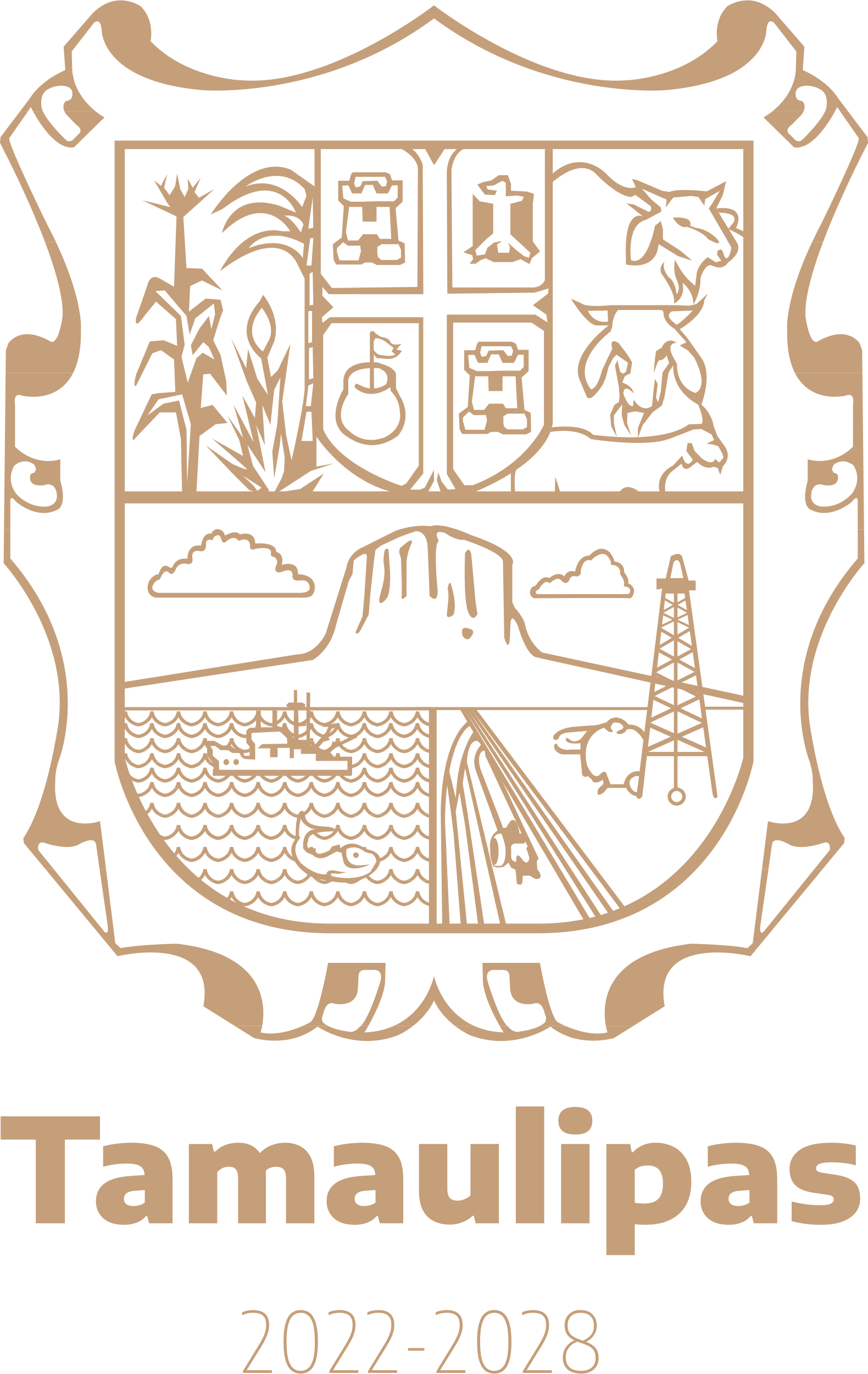 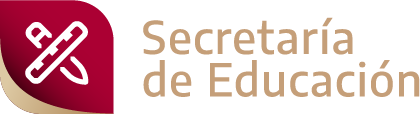 Sugerencias metodológicas para el desarrollo de los proyectos educativos
Taller Intensivo de Formación Continua Para Docentes.
Julio 2023.
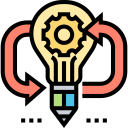 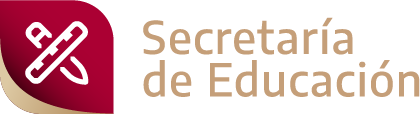 Metodologías didácticas
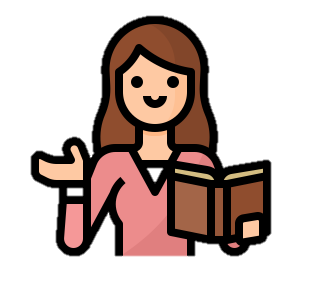 Las metodologías didácticas se pueden emplear en el ejercicio de la práctica docentes para coadyuvar a que las y los estudiantes se reconozcan como sujetos que forman parte de una comunidad, a la cual pueden contribuir desde la escuela en su mejoramiento o en la conservación de saberes, tradiciones y creencias, a partir de la colaboración.
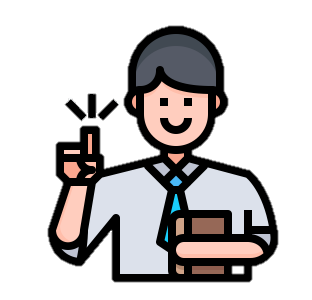 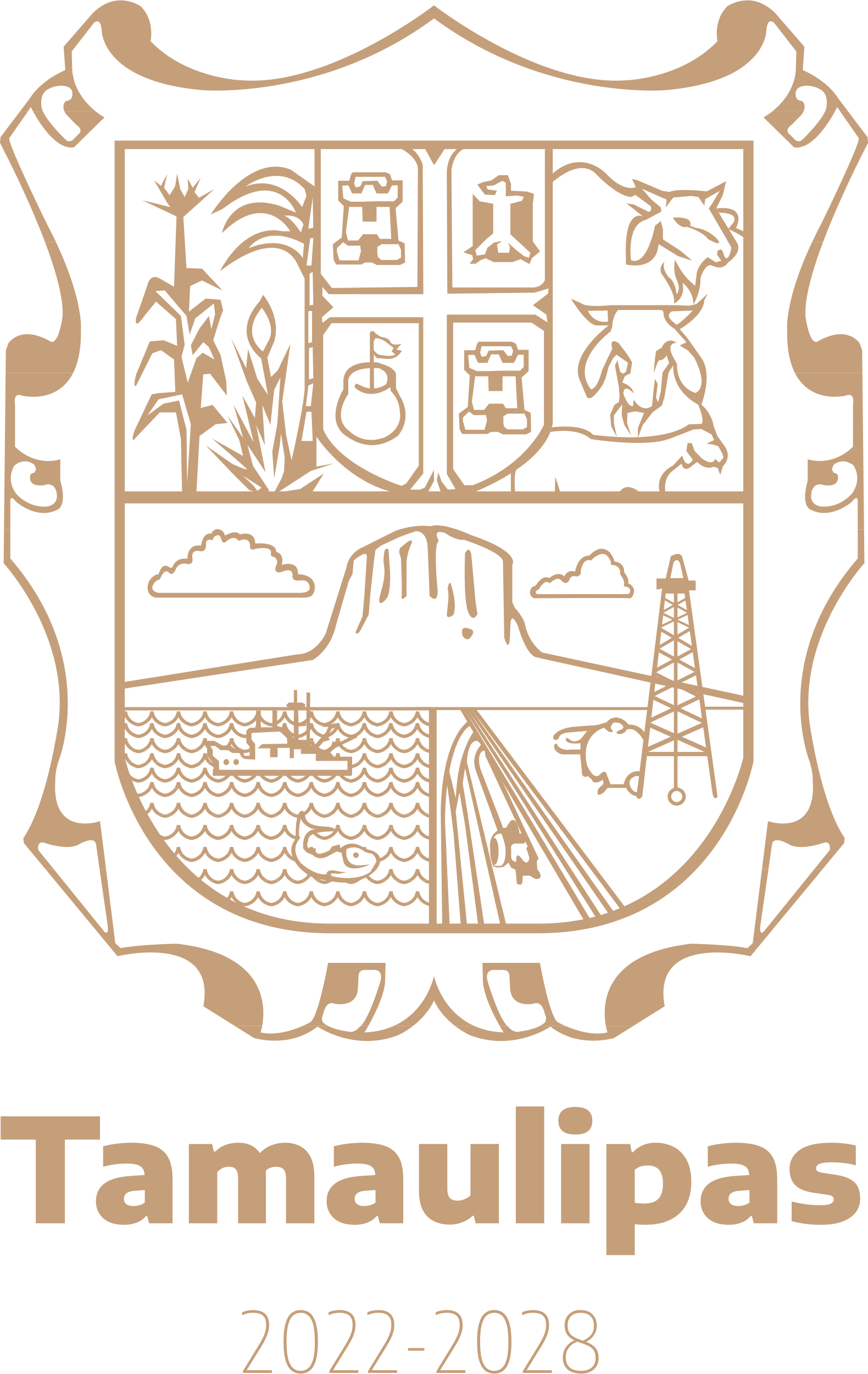 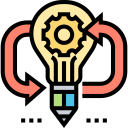 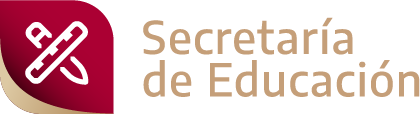 Metodologías didácticas
Las metodologías didácticas que podrán consultar en el documento son:
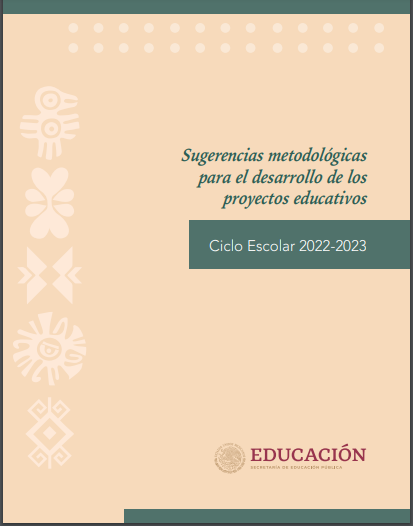 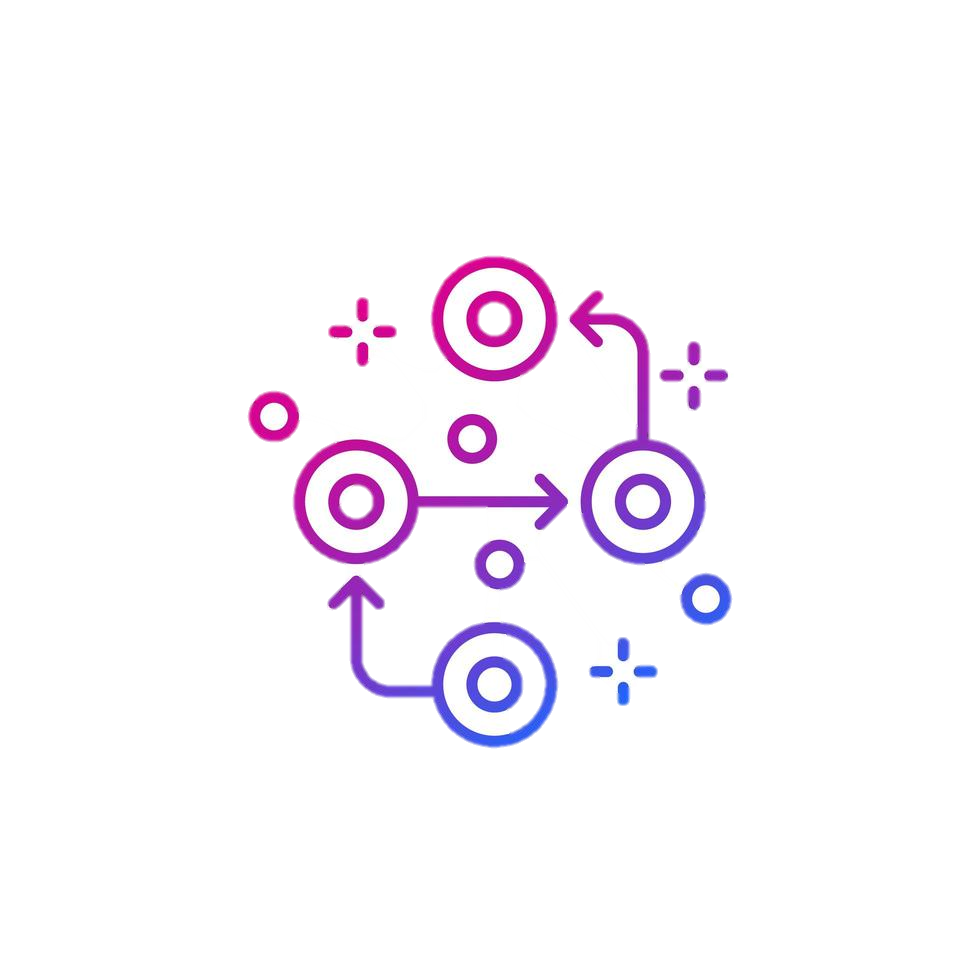 Aprendizaje basado en proyectos comunitarios
Aprendizaje basado en indagación (STEAM como enfoque)
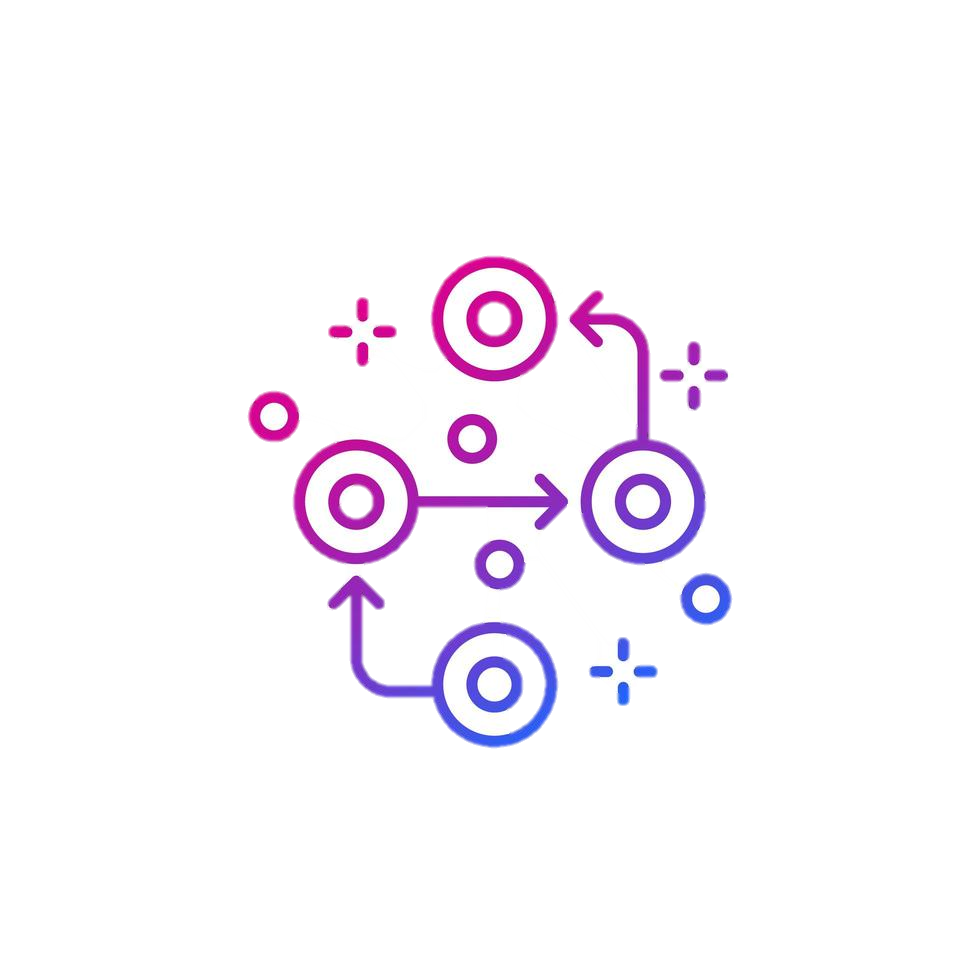 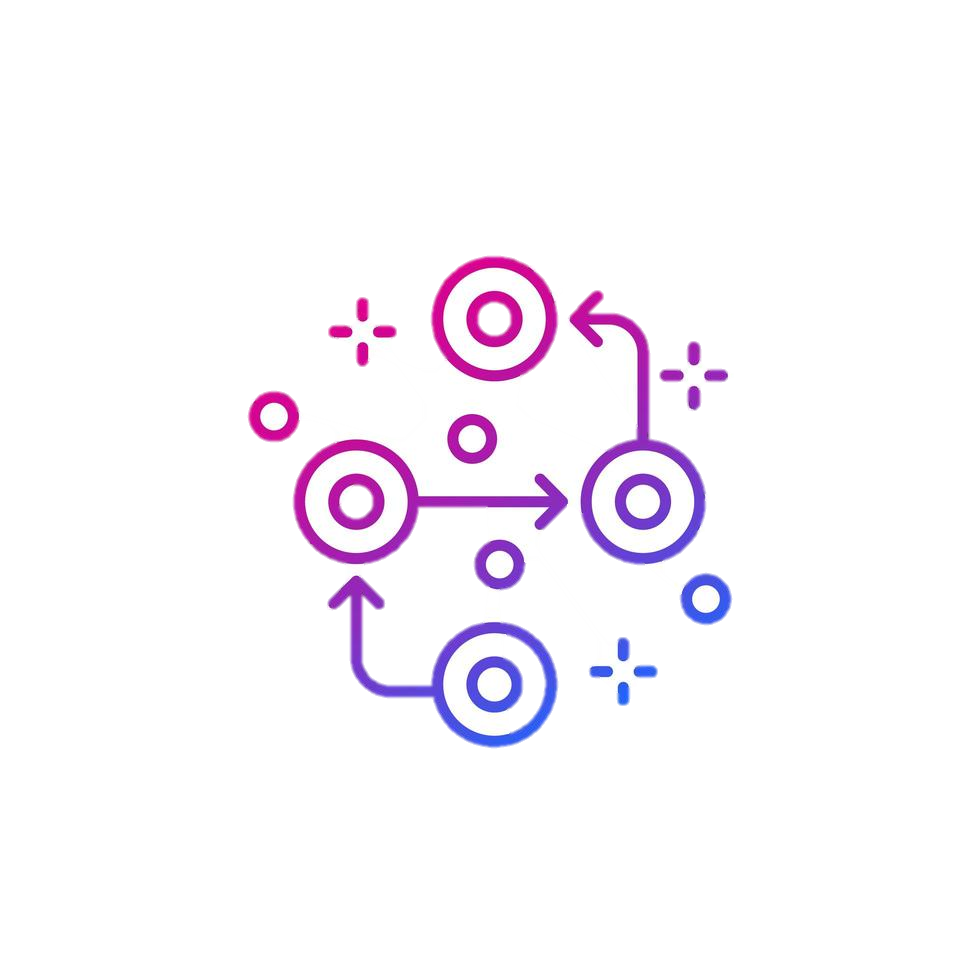 Aprendizaje Basado en Problemas (ABP)
Aprendizaje Servicio (AS)
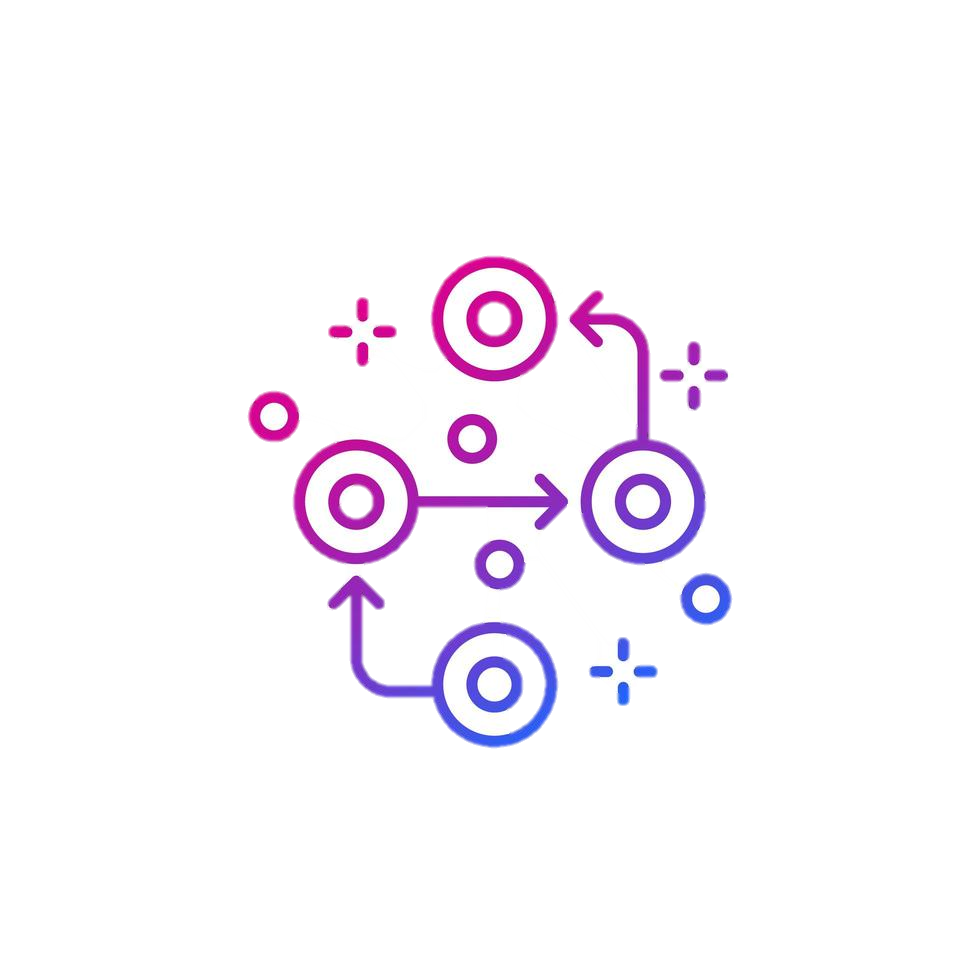 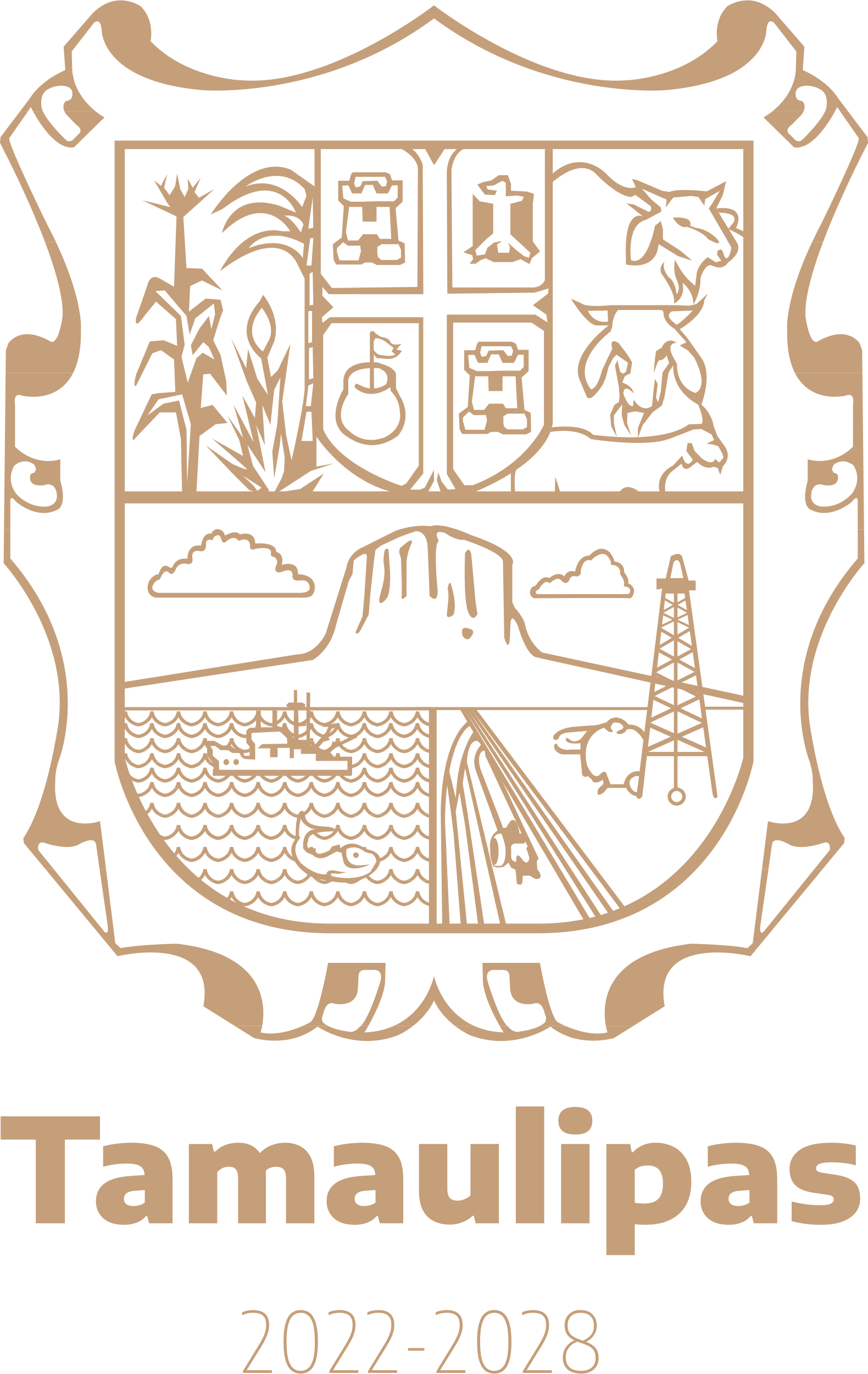 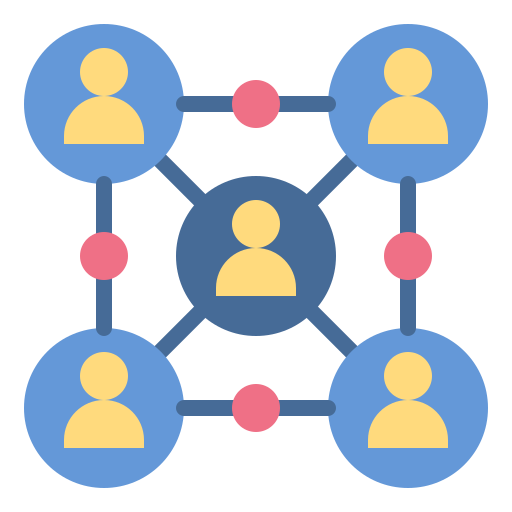 Aprendizaje basado en proyectos comunitarios
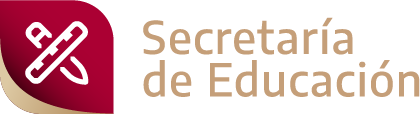 El maestro podrá:
Justificación de la metodología:
Explorar el entorno inmediato de las y los alumnos con la intención de identificar diversas situaciones-problemas y construir alternativas de solución.
Experimentar creativamente la resolución de problemas sociales, culturales y pedagógicos.
Representar e interpretar diferentes situaciones de la realidad.
Promover la diversidad de soluciones.
Realizar actividades desafiantes.
Tejer redes con distintos actores de la comunidad.
Permite la reconstrucción de significados a partir de diversos escenarios pedagógicos y de acciones transformadoras del entorno.
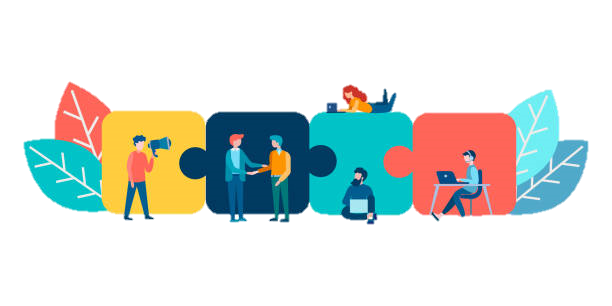 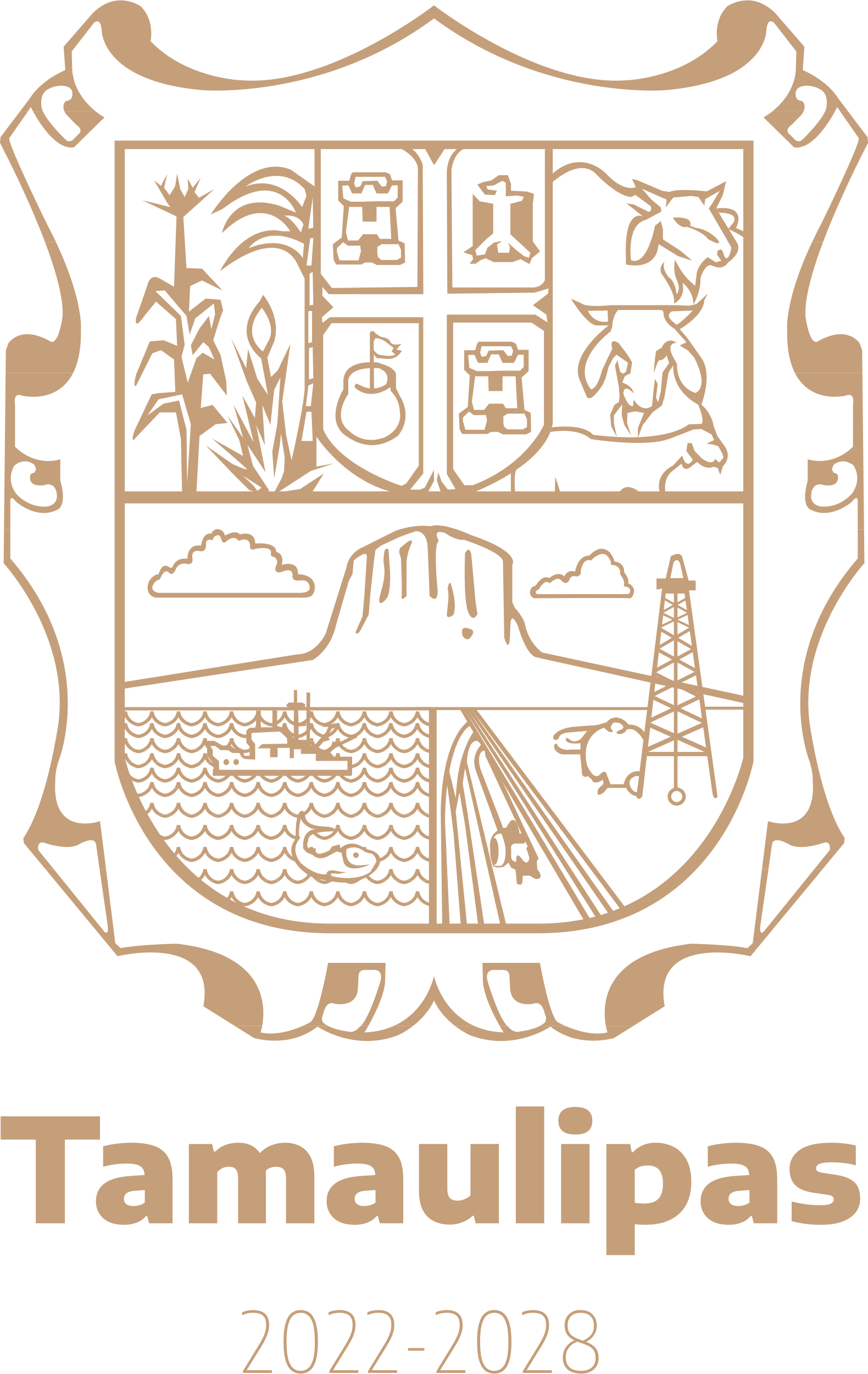 [Speaker Notes: se busca que las experiencias de aprendizaje de los alumnos diversifiquen sus posibilidades de expresión y comunicación en distintos modos y formatos de representación, entre los que se encuentran el oral, escrito, corporal, háptico, alternativo o aumentativo, pictórico, escultórico, dancístico, teatral, literario, cinematográfico, arquitectónico, musical, videográfico, fotográfico, del performance, de la instalación artística, entre otros.]
Planeación
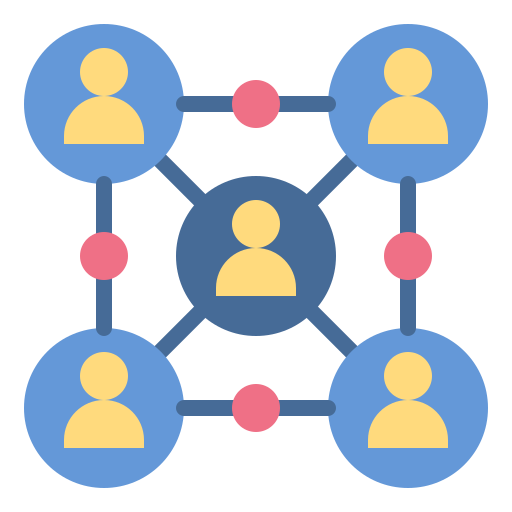 Aprendizaje basado en proyectos comunitarios
Se identifica un problema y se negocia una ruta de acción.
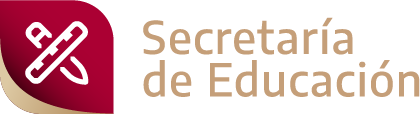 Incluye los siguientes momentos y fases:
11 MOMENTOS
3 FASES
Acción
Se realizan producciones que permiten atender el problema.
Momento 1. Identificación
Momento 2. Recuperación
Momento 3. Planificación
Intervención
Se difunden producciones, se da seguimiento y se plantea cómo mejorar.
Momento 4. Acercamiento
Momento 5. Comprensión y producción
Momento 6. Reconocimiento
Momento 7. Concreción
Momento 8. Integración
Momento 9. Difusión
Momento 10. Consideraciones
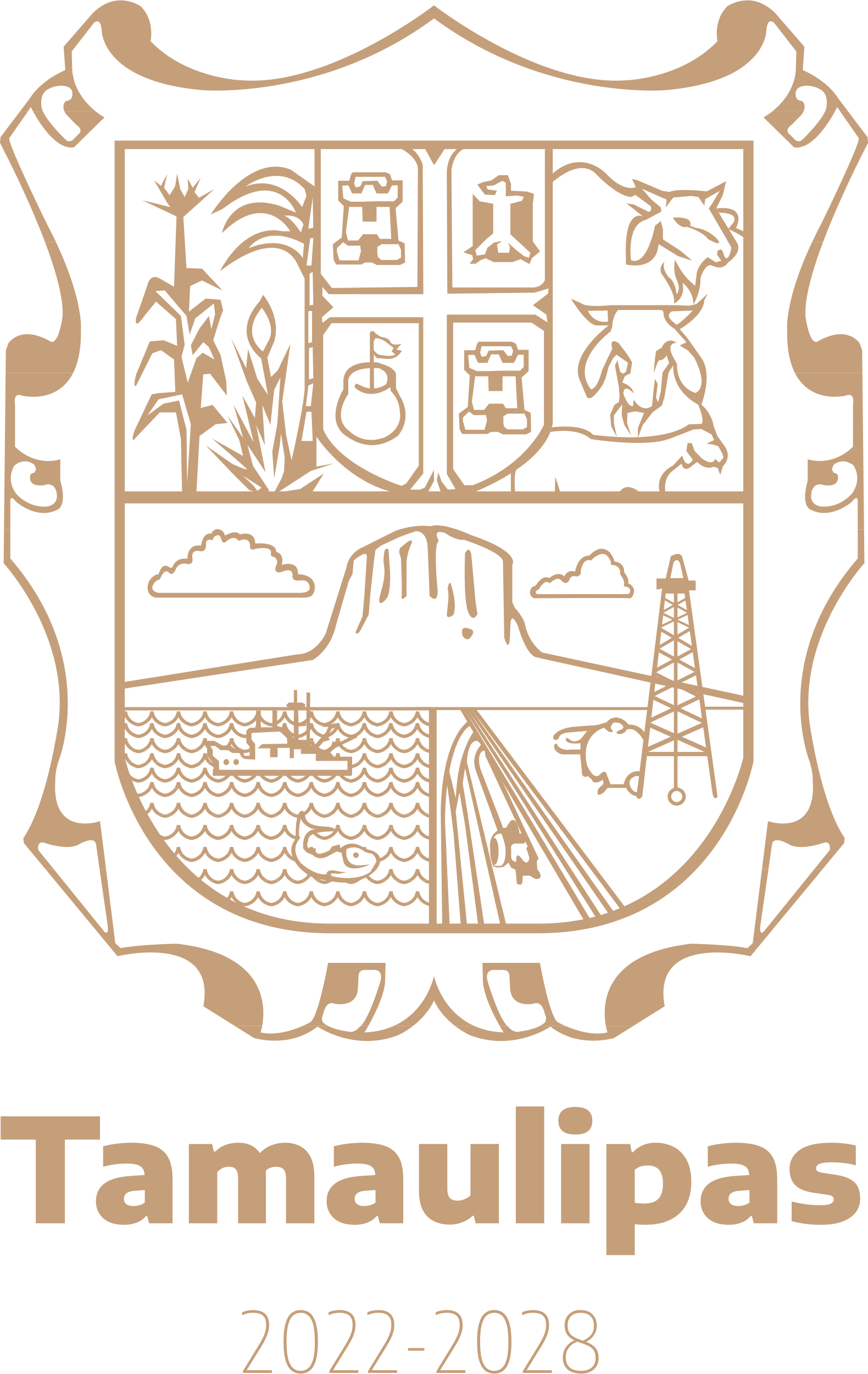 Momento 11. Avances
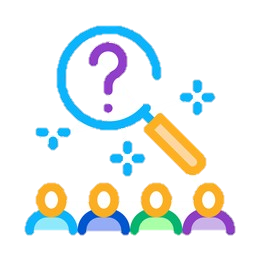 Aprendizaje basado en indagación (STEAM como enfoque)
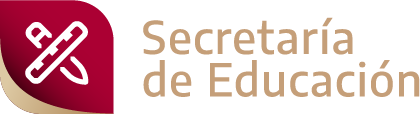 Justificación de la metodología:
El maestro podrá:
Indagación de la enseñanza de las ciencias.
Desarrollo progresivo de ideas clave, que favorezca aprender a investigar, comprender y construir el conocimiento.
El Campo formativo de Saberes y pensamiento científico demanda un enfoque interdisciplinario y transdisciplinario para ofrecer explicaciones desde las ciencias y los saberes de las comunidades.
La Visión STEAM para México cubre este enfoque. Esto es así porque en esta visión se integran, en principio, la ciencia, la tecnología, la ingeniería y las matemáticas, cada una con un papel específico (Visión STEAM para México, p. 17, 2019).
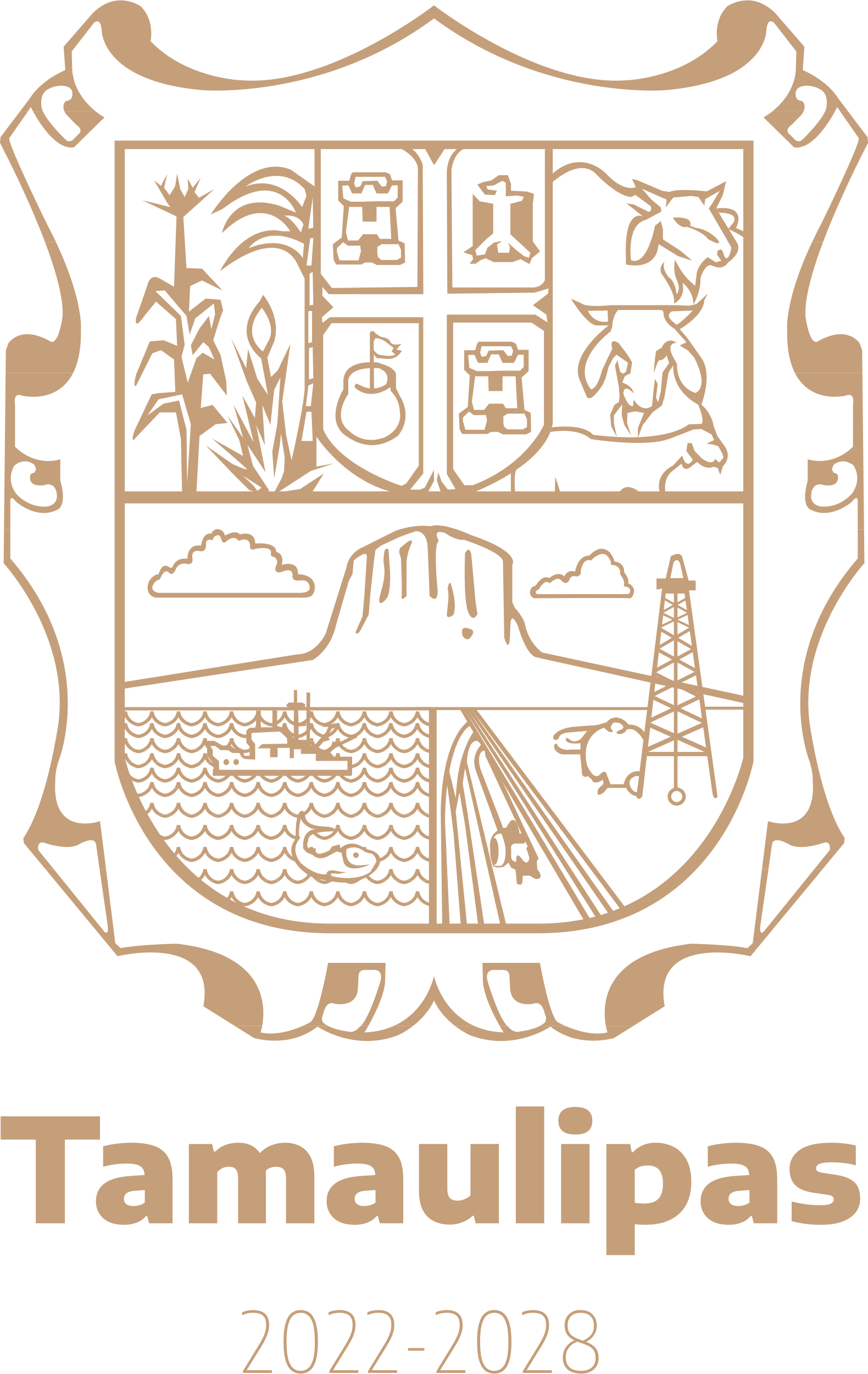 [Speaker Notes: Se hace referencia a las diferentes formas en las que
los científicos estudian el mundo natural y proponen
explicaciones basadas en la evidencia.
✤ Las actividades de los alumnos les permiten
desarrollar conocimiento y comprensión de ideas
científicas así como entender cómo los científicos
estudian el mundo natural. Implica:
} Proceso intencional de indagación
del diagnóstico de problemas
} Crítica de experimentos y distinción
de alternativas
} Planificación de la investigación
} Investigación de conjeturas
} Búsqueda de información
} Construcción de modelos
} Debate con compañeros
} Construcción de argumentos coherentes
Desarrollo progresivo de ideas clave, que favorezca aprender a investigar, comprender y construir el conocimiento. Permite: ✤ Comprometer a los alumnos con preguntas o problemas de orientación científica o tecnológica. ✤ Incitar la planificación y realicen indagaciones o diseños tecnológicos en el campo, aula o laboratorio. ✤ Sensibilizar en priorizar la evidencia conseguida de los diseños experimentales para validar o decidir una solución. ✤ Fomentar el uso de las matemáticas y pensamiento computacional (usar instrumentos de medición de las variables). ✤ Formular explicaciones basadas en evidencia con coherencia explicativa y predictiva. ✤ Argumentar y evaluar sus explicaciones a la luz de explicaciones alternativas. ✤ Comunicar y justificar sus explicaciones.]
Fase 5. Metacognición
FASE 1 Introducción al tema
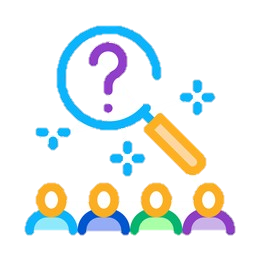 Aprendizaje basado en indagación (STEAM como enfoque)
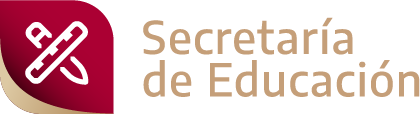 Fases, pasos o etapas de la metodología:
Se reflexiona sobre todo lo realizado:
5 FASES
Fase 4. Presentación de los resultados de indagación. Aplicación
FASE 2
Diseño de investigación
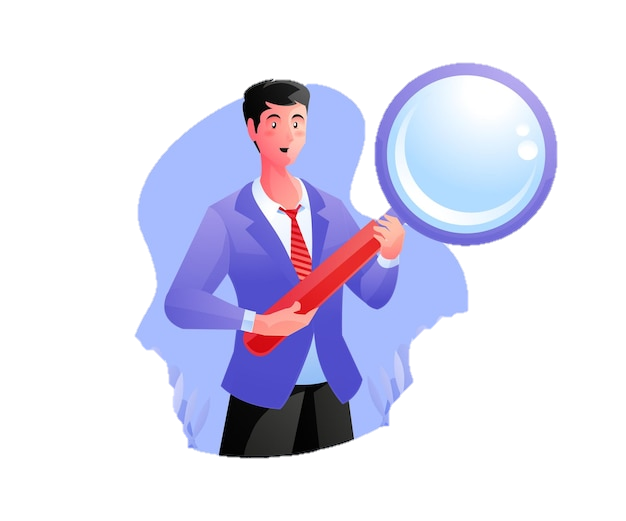 Uso de conocimientos previos sobre el tema a desarrollar Identificación de la problemática
Se presentan los resultados de indagación y se elaboran propuestas de acción para resolver
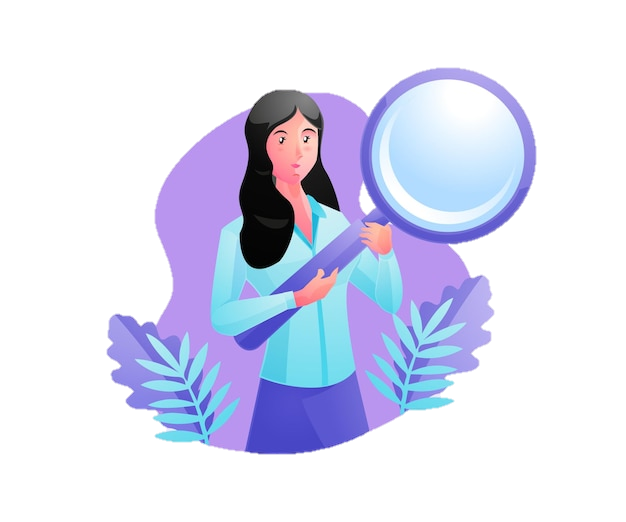 FASE 3.
Organizar y estructurar las respuestas 
a las preguntas específicas de 
indagación
Se plantean las sig. Preguntas
¿Qué se va a hacer ante cada pregunta
de indagación?, ¿quién o quiénes
lo realizará(n)?, ¿cómo?, ¿cuándo?,
¿dónde?, ¿para qué?, ¿con qué?
Desarrollo de la indagación
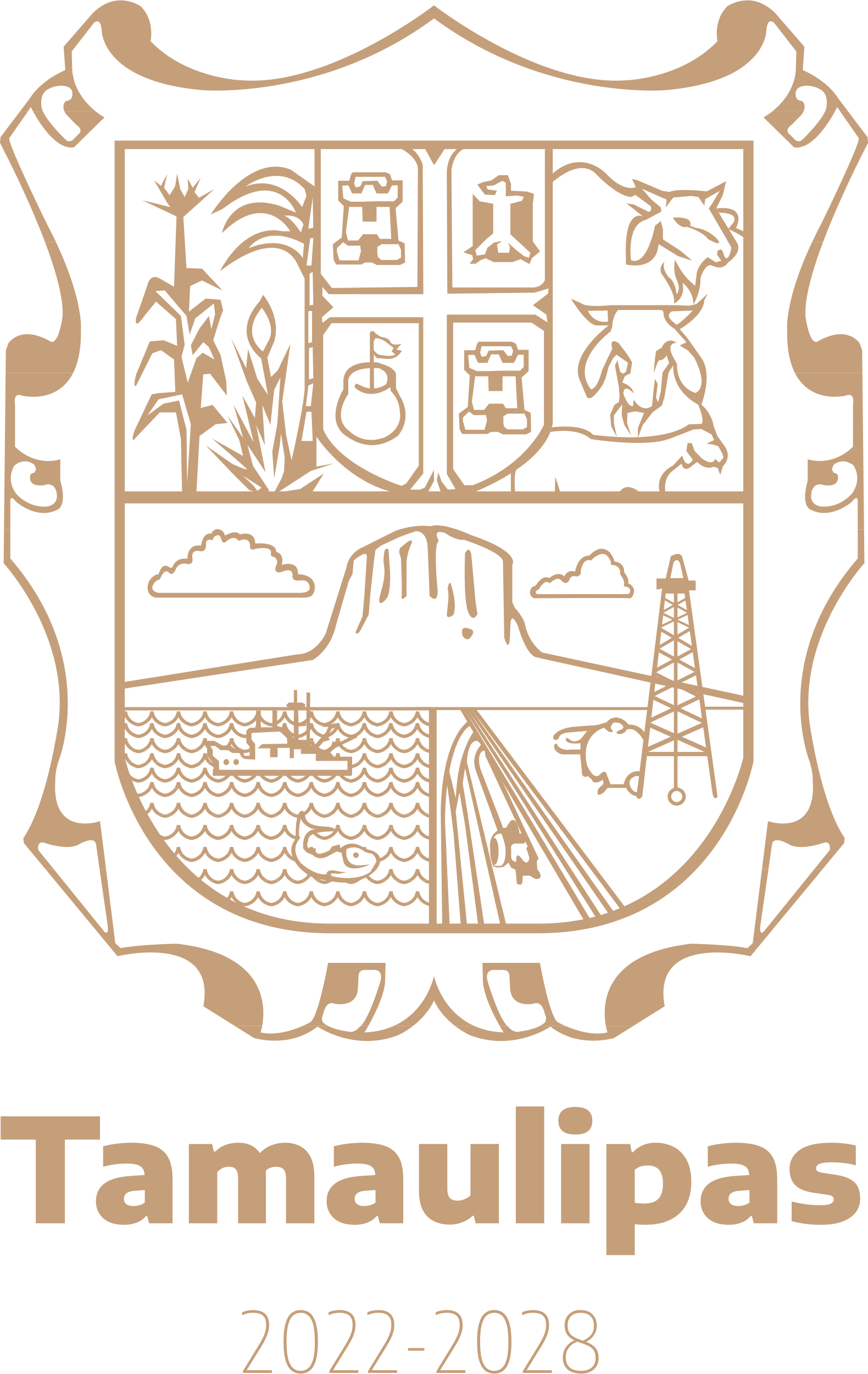 Se establecen conclusiones relacionadas con la 
problemática genera
[Speaker Notes: Fase 1. Ciclos de aprendizaje para la educación en steam ✤ Se introduce al tema. ✤ Se usan conocimientos previos sobre el tema a desarrollar para generar disonancia por las diferentes ideas que puedan surgir y orientarlas para aprender más. ✤ Se identifica la problemática general a indagar y el establecimiento de las preguntas específicas que orientarán la indagación. Dichos problemas deben ser sociales vinculados con la comunidad. 
Fase 2. Ciclo de aprendizaje para la educación en steam ✤ Se acuerda para cada pregunta específica de la indagación: ¿Qué se va a hacer ante cada pregunta de indagación?, ¿quién o quiénes lo realizará(n)?, ¿cómo?, ¿cuándo?, ¿dónde?, ¿para qué?, ¿con qué? ✤ Se lleva a cabo la indagación en el aula, de manera que se contesta cada una de las preguntas específicas de la indagación y se genera una explicación inicial a partir de los datos o información recabada, considerando: } Describir } Comparar } Identificar cambios y estabilidad } Identificar patrones o regularidades } Explicaciones } Otros aspectos que se consideren necesarios

Fase 3. Ciclo de aprendizaje para la educación en steam✤ Se establecen conclusiones relacionadas con la problemática general. Específicamente: } Se analizan, organizan e interpretan datos. } Se sintetizan ideas. } Se clarifican conceptos y explicaciones.
Fase 4. Ciclo de aprendizaje para la educación en steam 
✤ Se presentan los resultados de indagación. ✤ Se elaboran propuestas de acción para resolver la problemática general identificada, en la medida de lo posible. 
Fase 5. Ciclo de aprendizaje para la educación en steam
✤ Se reflexiona sobre todo lo realizado: los planes de trabajo, las actuaciones personales o grupales, los procedimientos e instrumentos, los logros, las dificultades y los fracasos.]
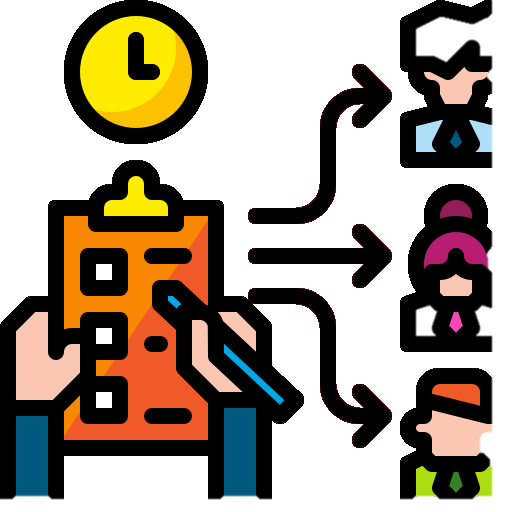 Aprendizaje Basado en Problemas (ABP)
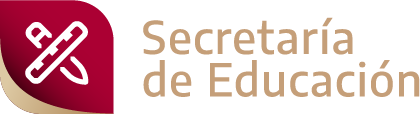 Justificación de la metodología:
El maestro podrá:
Es pertinente, orienta la solución de problemas reales que hacen del proceso de aprendizaje una experiencia de aprendizaje para la vida más allá del aula, al convocar distintas perspectivas interrelacionadas en la naturaleza de los objetos de estudio (problemas) que parecieran inconexos en los criterios y métodos de las diferentes disciplinas (biología y ética), pero que guardan relación factorial exógena, que conlleva a generar distintas propuestas de solución.
Desarrollar el pensamiento crítico que forma sujetos solidarios con su comunidad y responsables de la naturaleza.
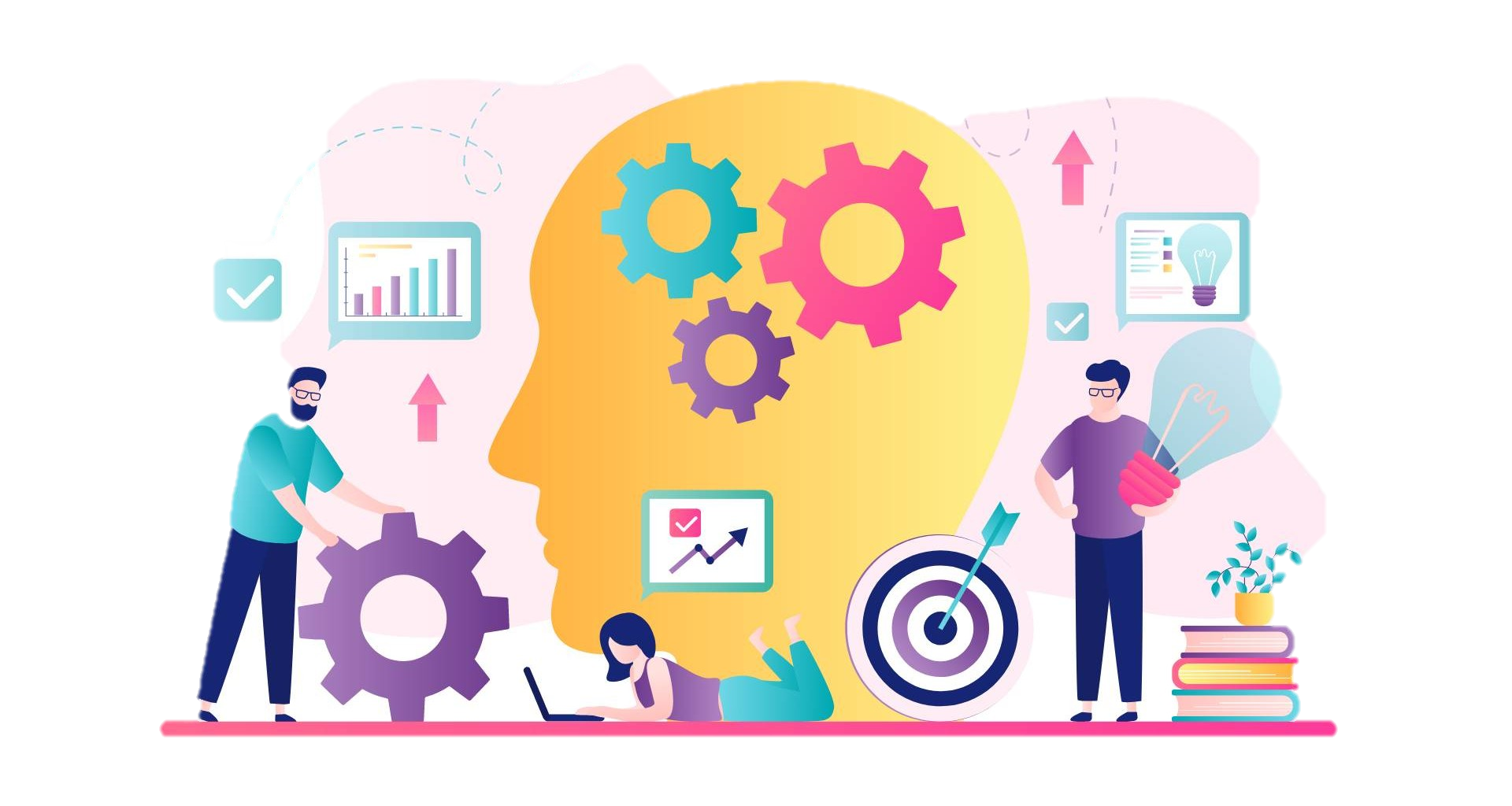 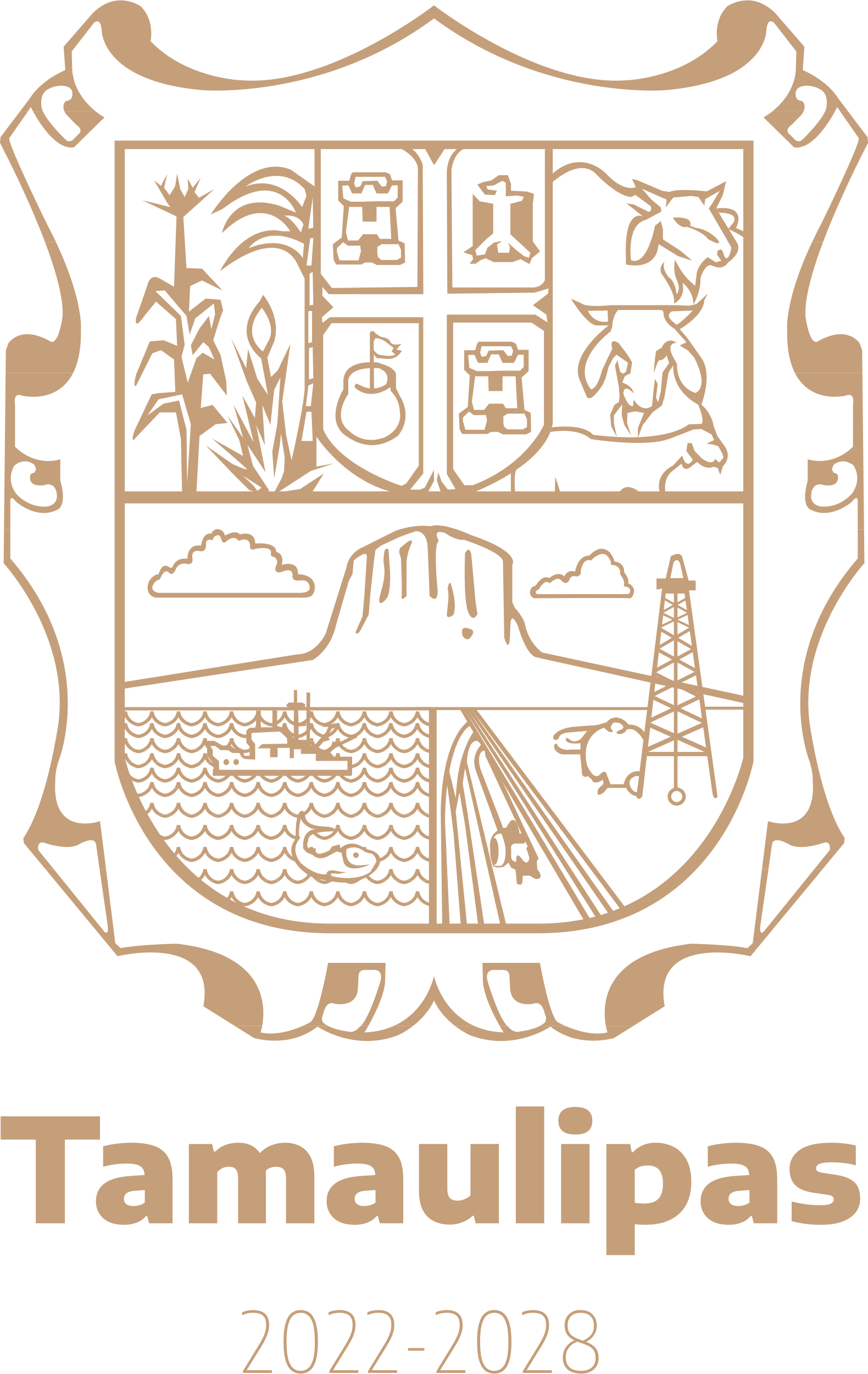 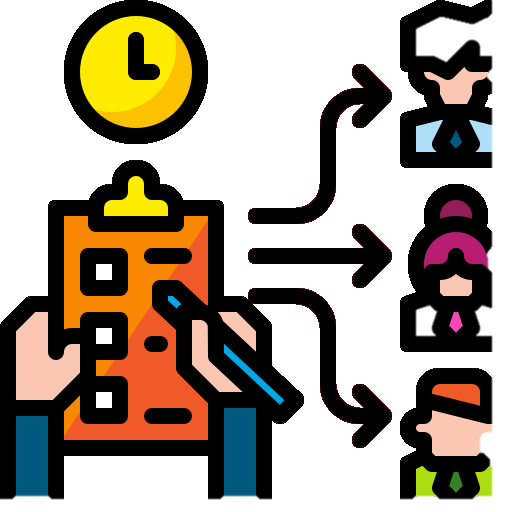 Aprendizaje Basado en Problemas (ABP)
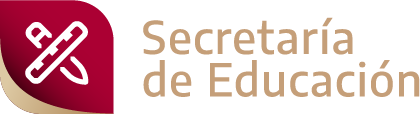 Momentos de la metodología:
6 MOMENTOS:
Se guía a los alumnos a una 
indagación específica de corte documental o 
vivencial
Se realiza un corte para visualizar los avances o bien el fin del proyecto
Determine con    
    claridad el  
    problema sobre  
    el cual se  
    trabajará, así 
    como las  
    inquietudes y   
    curiosidades de 
    los alumnos.
Plantea la reflexión inicial. El objetivo es observarnos en lo individual y lo colectivo en torno al contenido que plantea el diálogo y los ejes articuladores que retoma el proyecto.
Se exploran y recuperan de manera general los saberes sociales y escolares previos del tema.
Se plantea una ruta de trabajo 
Para el proceso de indagación contemplando
Formulemos el problema
Presentación
Recolectemos
Organicemos la experiencia
Vivamos la experiencia
Resultados y análisis
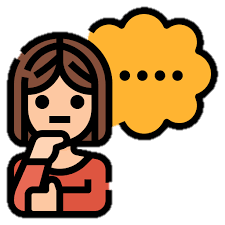 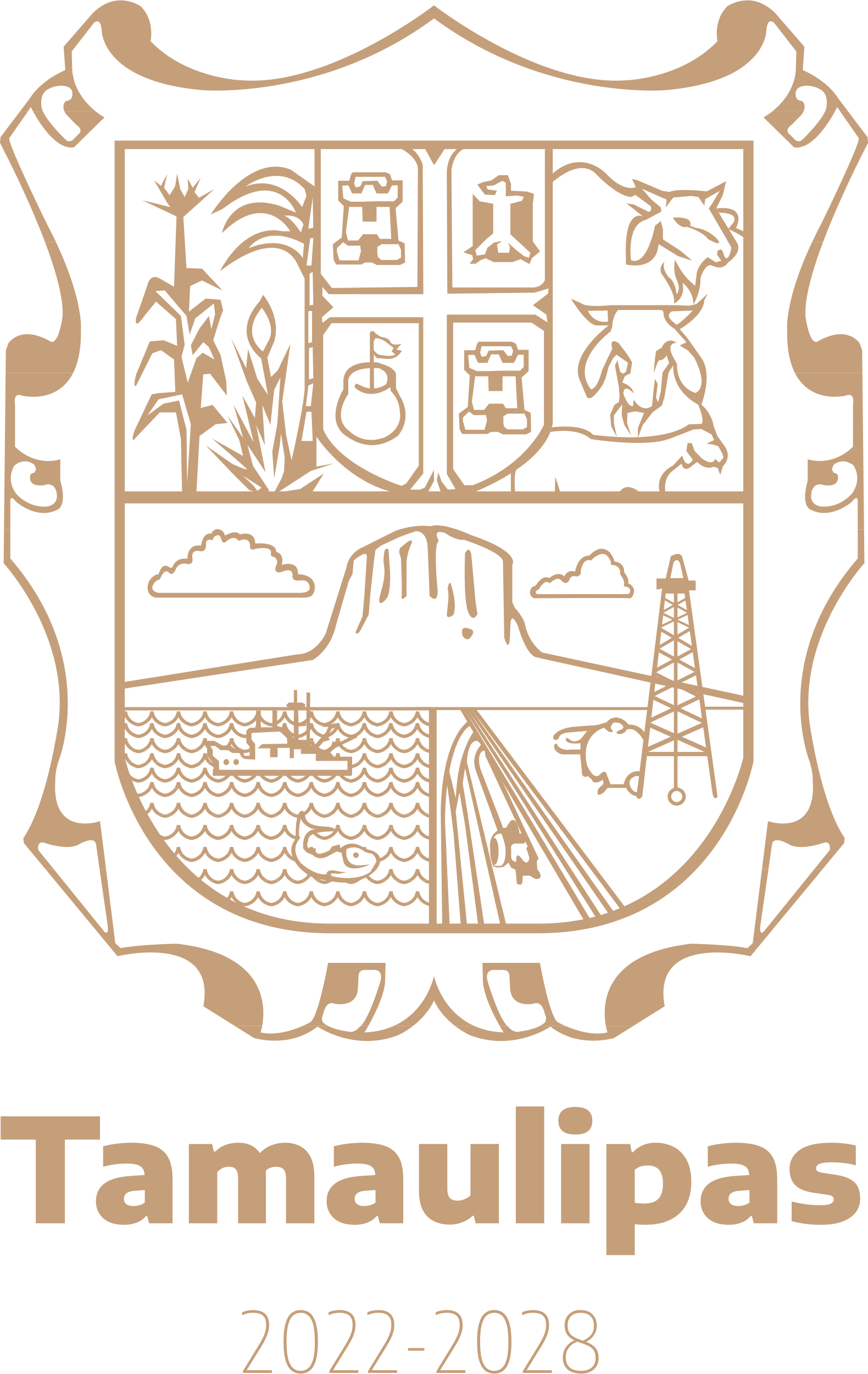 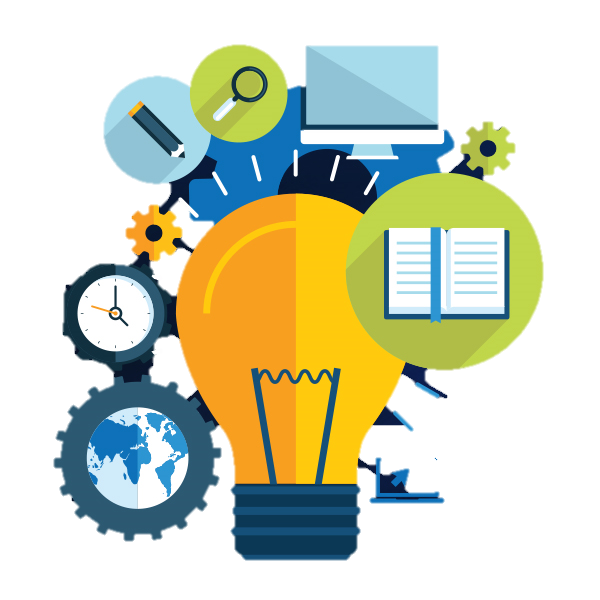 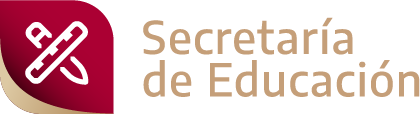 Aprendizaje Servicio (AS)
Justificación de la metodología:
El maestro podrá:
Es útil por el alcance que tiene para fomentar e impulsar los fines de la NEM, al integrar el servicio a la comunidad con el estudio académico y a su vez crear comunidad y red social para que los alumnos desarrollen sentido de responsabilidad y compromiso con la comunidad.
Organizar las prácticas educativas de tal modo que hacen posible la relación directa de los alumnos con los fenómenos de la realidad que estudia.
El aprendiz actúa y experimenta sobre la misma realidad que quiere estudiar.
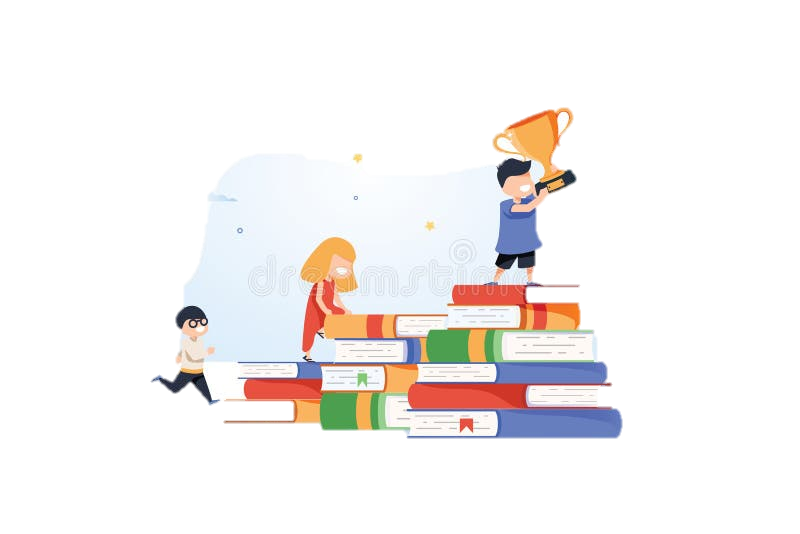 Los proyectos basados en este aprendizaje, “surgen de la mirada inquieta y atenta a la comunidad”
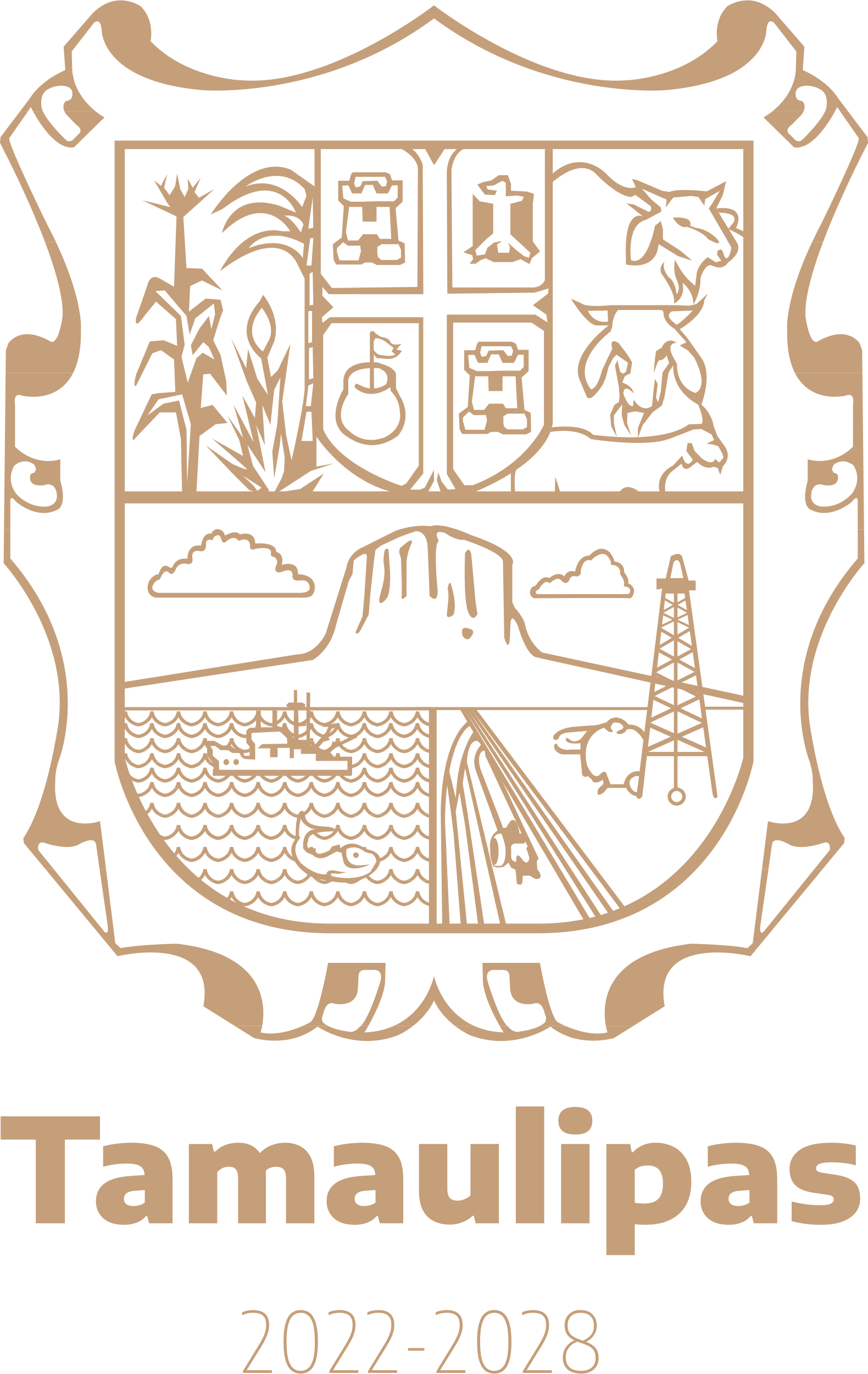 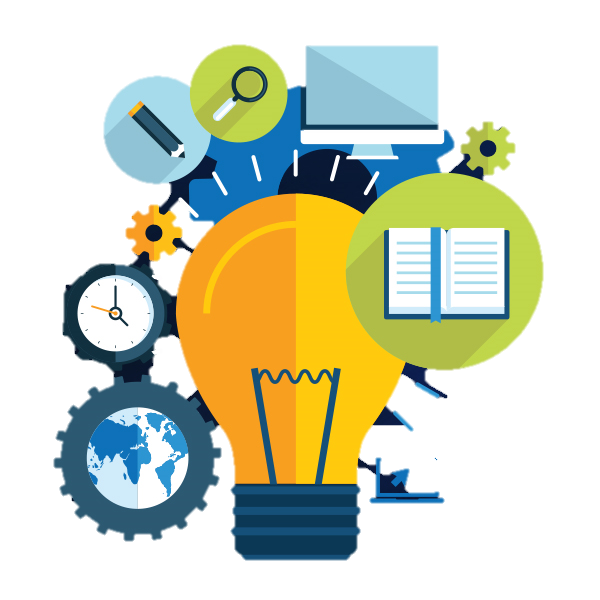 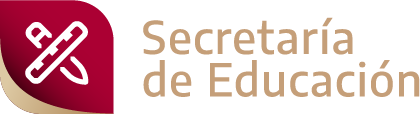 Aprendizaje Servicio (AS)
Como elementos fundamentales de la metodología AS, se tiene:

✤ Detección de una necesidad social.
✤ Diseño de un servicio como respuesta.
✤ Desarrollo de los aprendizajes necesarios para su puesta en práctica.
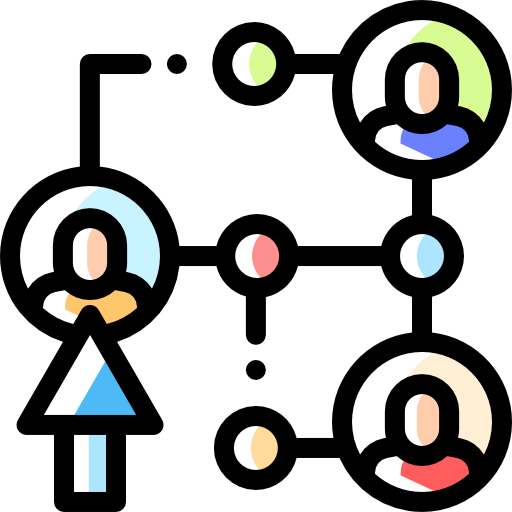 Se guía a los alumnos a una 
indagación específica de corte documental o 
vivencial
Se realiza un corte para visualizar los avances o bien el fin del proyecto
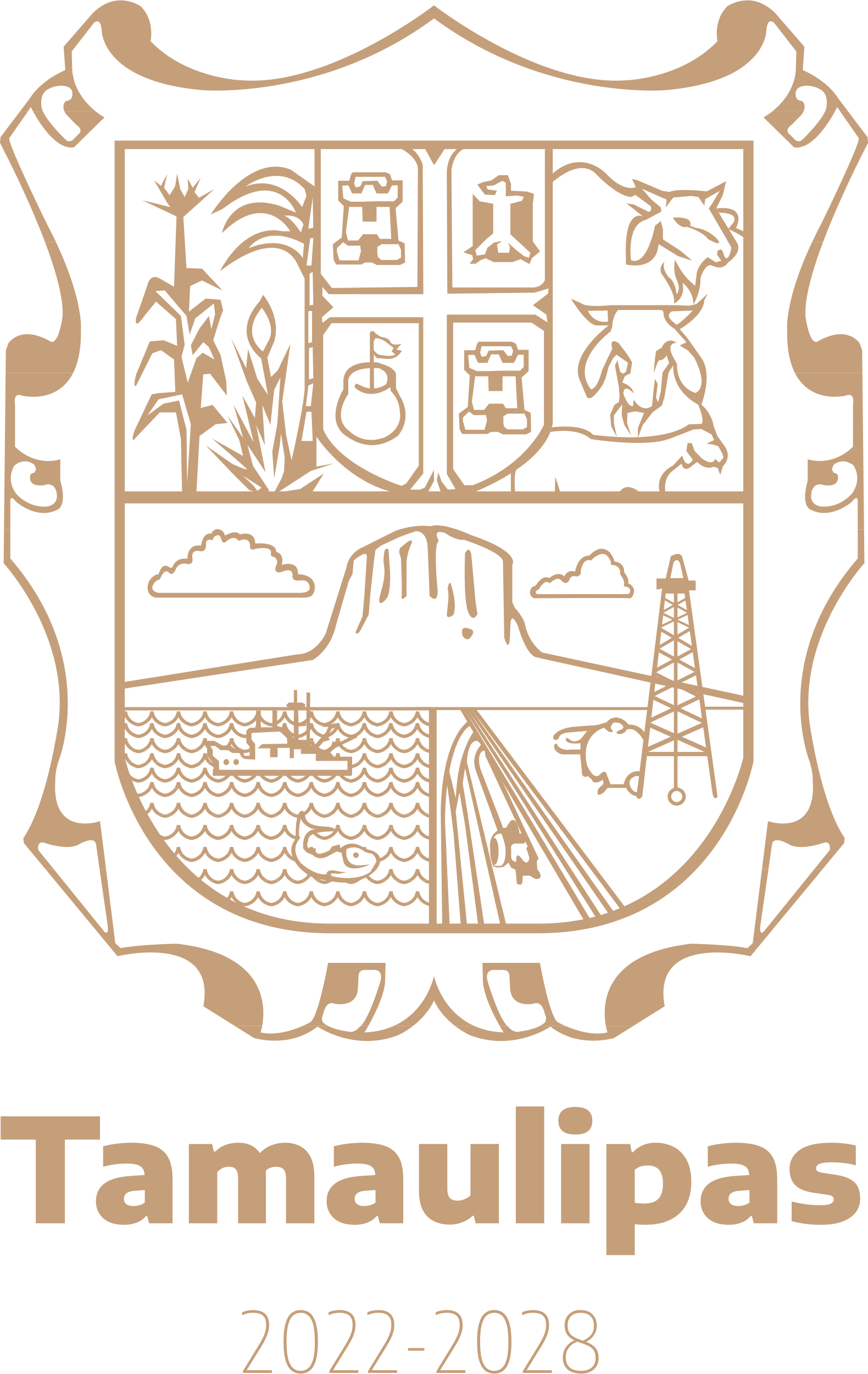 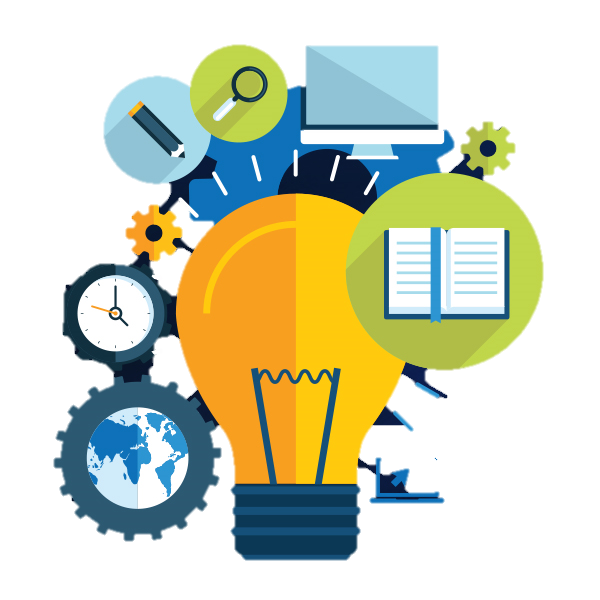 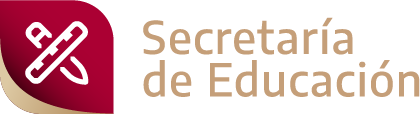 Aprendizaje Servicio (AS)
Etapas de la metodología:
Etapa 4. Creatividad 
en marcha
Etapa 5. Compartimos y evaluamos lo aprendido
Etapa 3. Organicemos las actividades
Etapa 2 Lo que sé y lo que quiero saber
Etapa 1. Punto de partida
Se realiza un corte para visualizar los avances o bien el fin del proyecto
Al concluir el proyecto se propone una actividad para la evaluación final de los resultados, así como el cumplimiento de los objetivos y logros del proyecto.
Puede nacer del interés de los alumnos quienes serán los Protagonistas, o bien de la necesidad de responder a una demanda concreta de la comunidad.
Guiar actividades que articulen la intencionalidad pedagógica con la intencionalidad del servicio para cuestionar lo que se hará y con cuáles recursos humanos y materiales se cuenta.
Es la puesta en práctica de lo planificado en el diseño del 
proyecto e incluye el monitoreo de las actividades, espacios y tiempos de los responsables de cada actividad.
Guiar actividades para conocer la realidad sobre la que se trabajará.
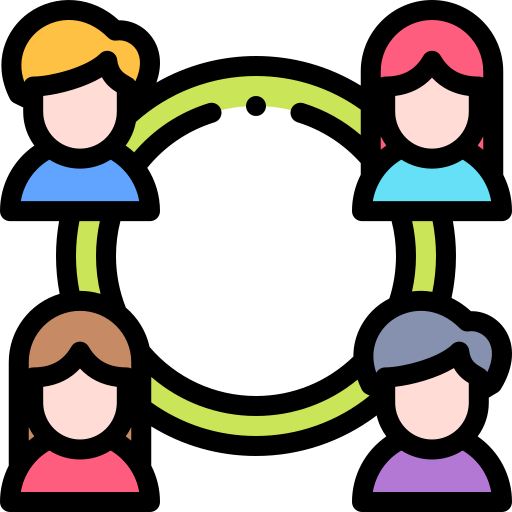 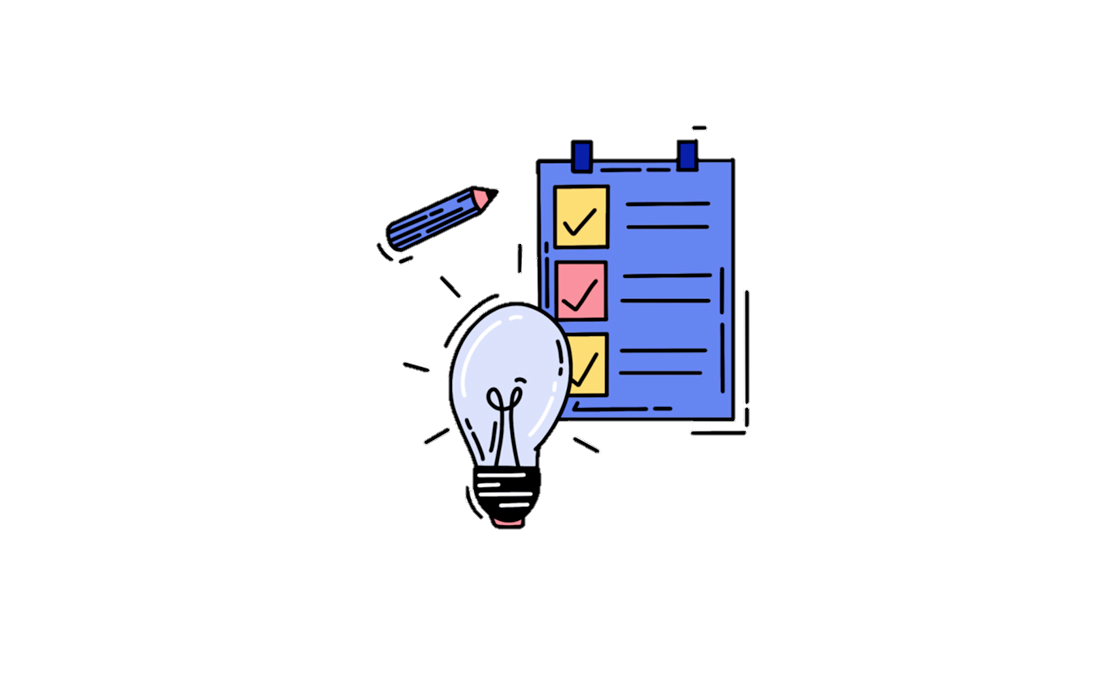 Sobre la evaluación formativa y la calificación
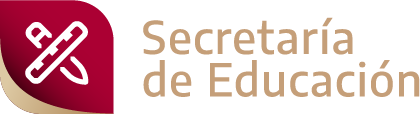 Evaluación formativa
Calificación
Se encuentra estrechamente asociada a las actividades de aprendizaje que realizan niñas y niño.
El maestro determinará para cada periodo de calificación las evidencias que tomará en cuenta para ello: 
trabajos escritos
elaboración de periódico mural
resolución de ejercicios
tareas específicas
resolución de un examen. 

O algunos instrumentos como: 
portafolio
rúbrica
lista de cotejo. (Primaria y Secundaria)
Los aciertos o dificultades de aprendizaje que muestran al efectuar sus actividades necesitan que cada maestro interprete las razones que subyacen en las mismo.
Surge del trabajo escolar, requiere que NN estén en disponibilidad de reflexionar sobre sus logros, sus pendientes de trabajar, las dificultades que enfrentan y, sobre todo, sus compromisos personales y grupales para continuar trabajando.
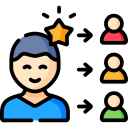 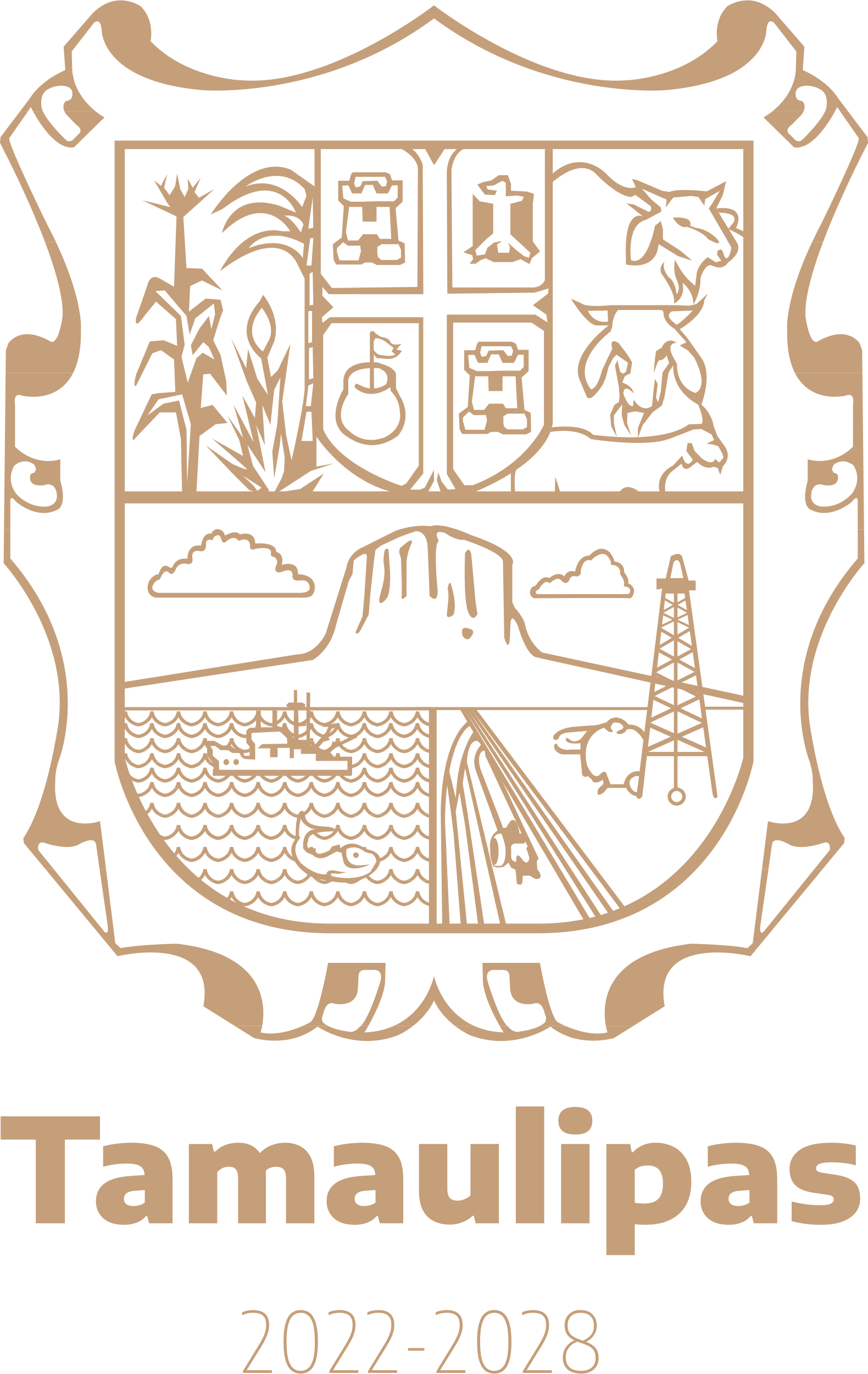